Permissions
Gurdeep Kaur (8736862)
Ranjana (8730441)
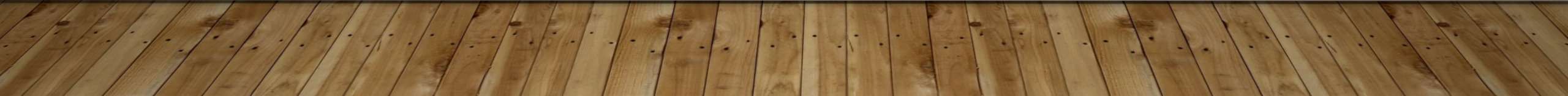 This Photo by Unknown Author is licensed under CC BY-SA
This Photo by Unknown Author is licensed under CC BY-SA
aGENDA
How to manage Permissions
Default Permission Levels
User Permissions
introduction
In an organization or an enterprise, there are some sites contain data that should not be available to all users.  
For example: Econestoga account should be available only to students and professors whereas homepage of Conestoga college can be accessible by any user.
Permissions control access to sites and site contents
Manage permissions by using SharePoint groups, which control membership
[Speaker Notes: Personal Protective Equipment (PPE) is used to control the hazard if there is no other effective technique that can be used to control it.This should be applied at last to protect employees from hazard. The PPE is used depending on the type of work an employee do.]
Default permission Levels
[Speaker Notes: Responsivities of employers 
Employer has the responsibility to assess workplace to identify hazards and to provide appropriate PPE for work.
Employer is responsible to determine when PPE is needed 
Employer must provide Assistance to workers on how to use it appropriately.
Employer is obliged to give PPE training and instruction for proper use to workers]
Default permission Levels
Default permission Levels
USER permissions
USER permissions
USER permissions
USER permissions
SUMMARY
[Speaker Notes: Joint health and safety committee role
JHSC gives the recommendations for work in order to protect workers from some accidents, injuries and/or illness that might occur at workplace.
Authority to take action and liability for noncompliance stays with employers or management team.]
References
User permissions and permission levels in SharePoint Server. (2022, February 02). 
Retrieved from https://docs.microsoft.com/:
 https://docs.microsoft.com/en-us/sharepoint/sites/user-permissions-and-permission-levels
THANK YOU